Transforming our SRVUSD Secondary Libraries
Celebrating National Library Week! 
              April 18-24, 2021
SRVUSD  Transformational Secondary LIbraries website

National Library Standards
Welcome
2
[Speaker Notes: Libraries have changed. Quite a year. Focus on equity/inclusion/curiosity. New ways to reach students, collaborate with teachers and grow our relationships with community]
“Our teacher- librarian is instrumental in our literacy needs in that she provides support and collaboration, knowledge of current reading trends, research and educational practices, and shares a love of reading with all of us.”
-- Nancy Dougherty, Reading Intervention teacher
3
Instructing small groups 
Facilitating Book Clubs 
Organizing Author visits
Creating thematic units
Purchasing Ebooks- SORA
Curating lists and collections for teachers and students
Providing continuous checkouts- curbside/walk-ups during remote learning
Continuing 24/7 availability 
online
Providing Book talks via Zoom and library YouTube channels 
Social media presence
Fostering Literacy
4
[Speaker Notes: How it has changed and continues to grow]
“Our teacher-librarians offer teachers curriculum development resources that align with the site and district goals. For example, they have personally 
helped me develop an entire study unit on 
media literacy.  The services provided by our teacher-librarians are invaluable. Our library brings our campus to life and is key to the fulfilling, and meaningful experience students have”
-- Shanna Gagnon, SRVUSD Teacher of the Year 
                                                          2018-2019
5
Collaborating
        on
Curriculum
Bridging curriculum and projects
Co-teaching
Providing resources
Creating Text sets
Working with small groups
Brainstorming ideas for units/growing and building
Focusing on Universal Design for Learning (UDL) and tech tools integration
6
“As a parent, I especially appreciate the grade-level lessons that focus on research skills and evaluating authentic sources. Our children are flooded with content given the rise in technology and social media. These lessons are critical to help them sift through what is real and what is noise.”     
-Cecilia Brear, Parent
7
Including:
Fact vs fiction
Finding reliable sources
Analyzing bias
Visual  literacy
Media literacy- transliteracy
Digital Citizenship
Using databases vs googling
Keyword Searching
Copyright
Online safety
Detecting Misinformation and Disinformation
Social media awareness
Teaching
  Research
     and Information
  Literacy 
  Skills
8
“Librarians guide, they instruct, they point us in 
the right direction. They help us to become not 
only better readers, but better citizens. The San 
Ramon Valley Unified School District is fortunate to have an extraordinary team of library personnel. In supporting them and their work you are supporting your children, our community, and helping create a stronger future for all of us.”
-- Michael Barnard, Owner 
         Rakestraw Books, Danville
9
Connecting with Community
Organizing Author visits
Creating a Librarian Tri-valley network
Collaborating on April Poetry Festival
Sharing Newsletters 
Connecting with the CCCLib
Working with Parent Organizations (PTA, Ed Fund, Site Council)
10
“To me, the library is a place to find a new adventure and explore.”
- Juliana Aziz, student
Moving Beyond the Books
Ebook access and education: Sora
Speaker Series
Book Clubs
Makerspaces
Book Fairs
Student Performances
Academic Competitions
Ethnic Celebrations
Poetry Festivals
Reflections /Visual Arts
Lunchtime Open Mic
Breakout Boxes
Board games/puzzles
Current Events Debates
Robotics/Coding Activities
Writing Labs
Research tutorials
Databases
12
“Being in the library means community.  When I am feeling down or when I feel sad, I can go to the library and I know there are people who support me and I know there are plenty of others who feel as I do.”
-- Jessica Lee, student
13
Supporting
      all Students
Social Emotional Learning (SEL) and Teaching Empathy
Equity and Inclusion
Safe Space
Bibliotherapy- Books help us feel better
Clubs and groups
14
[Speaker Notes: Heart of the school]
Thank you
Jo Loecher, Co-Lead Librarian
Gale Ranch MS

Stacey Quick, Co-Lead Librarian
California HS
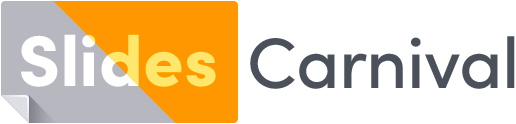 Free templates for all your presentation needs
For PowerPoint and Google Slides
100% free for personal or commercial use
Ready to use, professional and customizable
Blow your audience away with attractive visuals
16